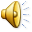 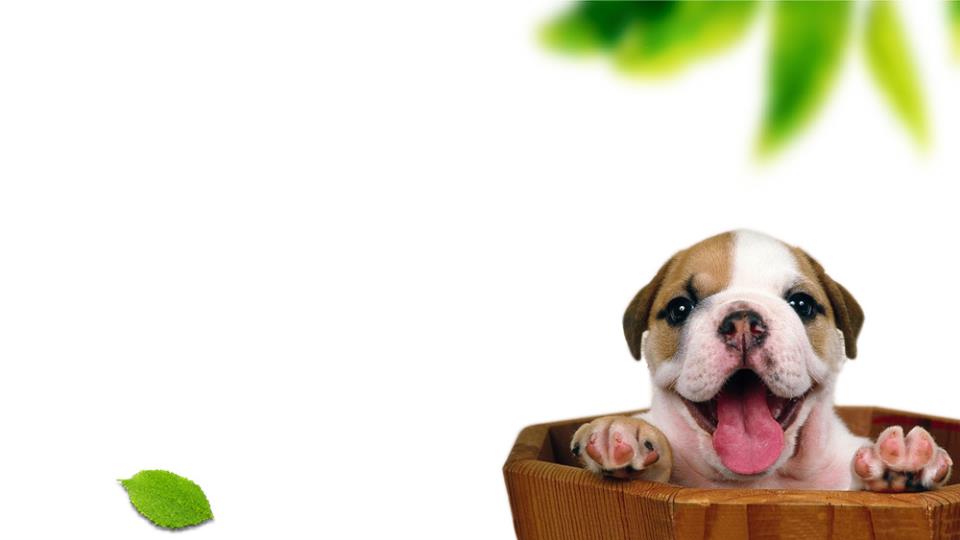 20XX
YOUR COMOANY’S NAME
宠物美容店PPT模版
适用于商务总结/工作总结/工作计划
汇报人：PPT汇    时间：xx年xx月xx日
01
目录
CONTENTS
年度工作概述
Annual work summary
1
工作完成情况
Job completion
2
成功项目展示
Successful project presentation
3
明年工作计划
Work plan for next yea
4
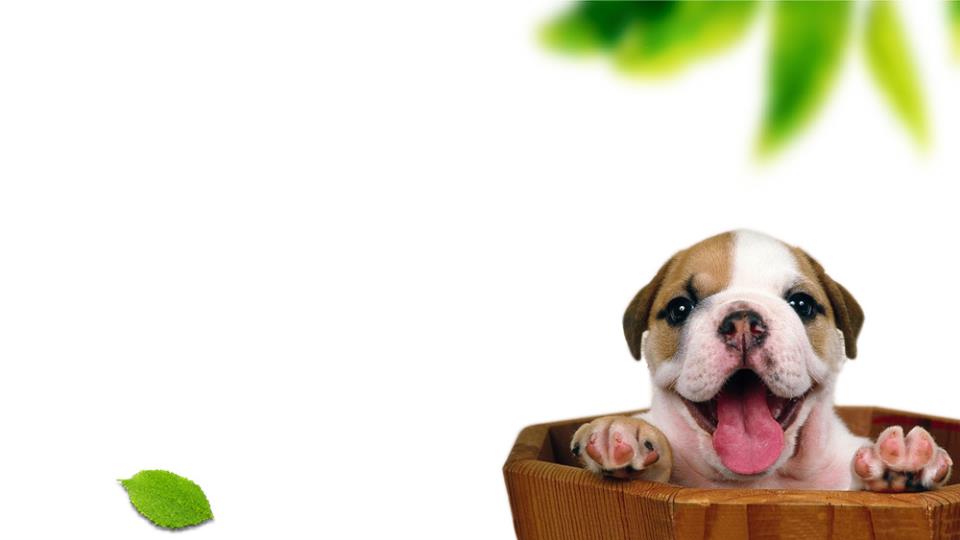 第一部分
公司介绍
01
01 点击添加相关标题文字
02 点击添加相关标题文字
PART 01
03 点击添加相关标题文字
04 点击添加相关标题文字
请替换文字内容
请替换文字内容
请替换文字内容，点击添加相关标题文字，修改文字内容，也可以直接复制你的内容到此。
请替换文字内容，点击添加相关标题文字，修改文字内容，也可以直接复制你的内容到此。
请替换文字内容
请替换文字内容
请替换文字内容，点击添加相关标题文字，修改文字内容，也可以直接复制你的内容到此。
请替换文字内容，点击添加相关标题文字，修改文字内容，也可以直接复制你的内容到此。
请替换文字内容
请替换文字内容
请替换文字内容
请替换文字内容
请替换文字内容，点击添加相关标题文字，修改文字内容，也可以直接复制你的内容到此。请替换文字内容，点击添加相关标题文字，修改文字内容，也可以直接复制你的内容到此。
请替换文字内容，点击添加相关标题文字，修改文字内容，也可以直接复制你的内容到此。请替换文字内容，点击添加相关标题文字，修改文字内容，也可以直接复制你的内容到此。
FACEBOOK
请替换文字内容，点击添加相关标题文字，修改文字内容，也可以直接复制你的内容到此。请替换文字内容，点击添加相关标题文字，修改文字内容，也可以直接复制你的内容到此。
SKYPE
请替换文字内容，点击添加相关标题文字，修改文字内容，也可以直接复制你的内容到此。请替换文字内容，点击添加相关标题文字，修改文字内容，也可以直接复制你的内容到此。
YOUTUBE
TWITTER
添加文字内容

添加文字内容

添加文字内容

添加文字内容
标题一
点击此处添加文字内容点击此处添加文字内容点击此处添加文字内容点击此处添加文字内容
点击此处添加文字内容点击此处添加文字内容点击此处添加文字内容点击此处添加文字内容
标题二
点击此处添加文字内容点击此处添加文字内容点击此处添加文字内容点击此处添加文字内容
活动宗旨
活动目标
点击输入简要文字内容
点击输入简要文字内容，文字内容需概括精炼，言简意赅的说明
点击输入简要文字内容
1
2
3
4
点击输入简要文字内容
点击输入简要文字内容
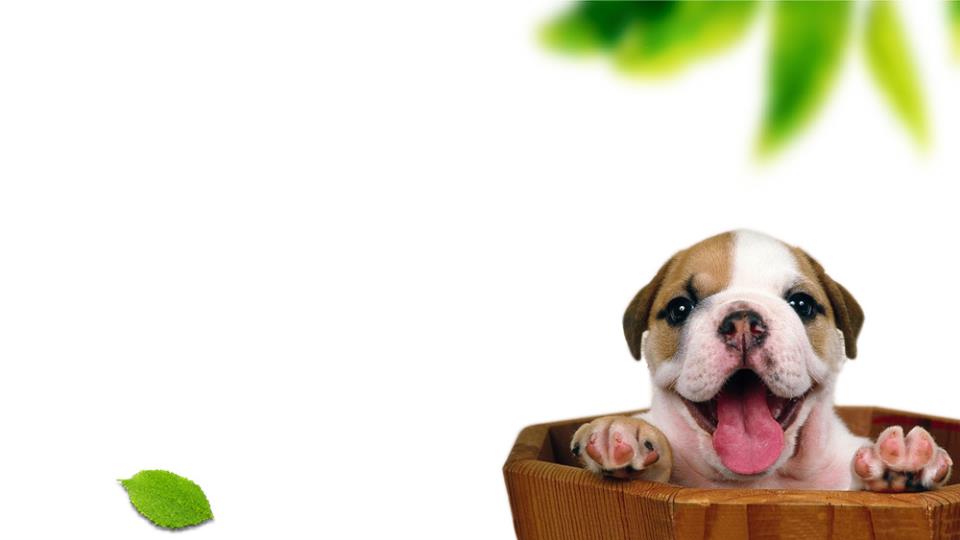 第二部分
公司介绍
02
01 点击添加相关标题文字
02 点击添加相关标题文字
PART 02
03 点击添加相关标题文字
04 点击添加相关标题文字
请替换文字内容，点击添加相关标题文字，修改文字内容，也可以直接复制你的内容到此。
请替换文字内容
请替换文字内容，点击添加相关标题文字，修改文字内容，也可以直接复制你的内容到此。
请替换文字内容
请替换文字内容，点击添加相关标题文字，修改文字内容，也可以直接复制你的内容到此。
请替换文字内容
请替换文字内容，点击添加相关标题文字，修改文字内容，也可以直接复制你的内容到此。
请替换文字内容
01
YOUR TITLE
02
请替换文字内容，点击添加相关标题文字，修改文字内容，也可以直接复制你的内容到此。请替换文字内容，点击添加相关标题文字，修改文字内容，也可以直接复制你的内容到此。
03
1.234K
Male Users
YOUR TITLE
YOUR TITLE
YOUR TITLE
1.234K
请替换文字内容，点击添加相关标题文字，修改文字内容，也可以直接复制你的内容到此。
请替换文字内容，点击添加相关标题文字，修改文字内容，也可以直接复制你的内容到此。
请替换文字内容，点击添加相关标题文字，修改文字内容，也可以直接复制你的内容到此。
Female Users
请替换文字内容
请替换文字内容
请替换文字内容
请替换文字内容
请替换文字内容
请替换文字内容
请替换文字内容，点击添加相关标题文字，修改文字内容，也可以直接复制你的内容到此。请替换文字内容，点击添加相关标题文字，修改文字内容，也可以直接复制你的内容到此。
请替换文字内容，点击添加相关标题文字，修改文字内容，也可以直接复制你的内容到此。请替换文字内容，点击添加相关标题文字，修改文字内容，也可以直接复制你的内容到此。
请替换文字内容，点击添加相关标题文字，修改文字内容，也可以直接复制你的内容到此。请替换文字内容，点击添加相关标题文字，修改文字内容，也可以直接复制你的内容到此。
请替换文字内容，点击添加相关标题文字，修改文字内容，也可以直接复制你的内容到此。请替换文字内容，点击添加相关标题文字，修改文字内容，也可以直接复制你的内容到此。
请替换文字内容，点击添加相关标题文字，修改文字内容，也可以直接复制你的内容到此。请替换文字内容，点击添加相关标题文字，修改文字内容，也可以直接复制你的内容到此。
请替换文字内容，点击添加相关标题文字，修改文字内容，也可以直接复制你的内容到此。请替换文字内容，点击添加相关标题文字，修改文字内容，也可以直接复制你的内容到此。
请替换文字内容

LANDING PAGES


There are many variations of passages of Lorem available, but the majority have suffered alteration in some form, by injected humor, or randomized words which don't look even

Responsive & Creative Design


There are many variations of passages of Lorem available, but the majority have suffered alteration in some form, by injected humor There are many variations of passages of Lorem available, but the majority have suffered alteration in some form There are many variations of passages of Lorem available, but the majority have suffered

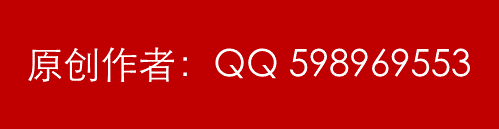 [Speaker Notes: 更多模板下载地址：http://www.pptvzaixian.com/shop/view28111.html（复制链接到浏览器打开）]
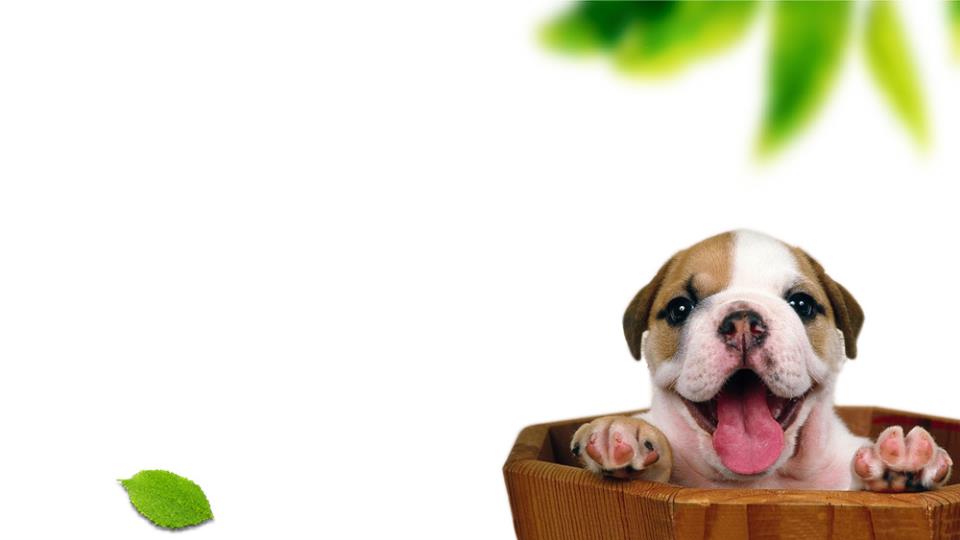 第三部分
公司介绍
03
01 点击添加相关标题文字
02 点击添加相关标题文字
PART 03
03 点击添加相关标题文字
04 点击添加相关标题文字
Lorem ipsum
Lorem ipsum
Lorem ipsum
There are many variations of passages of Lorem available, but the majority have suffered alteration in some form, by
There are many variations of passages of Lorem available, but the majority have suffered alteration in some form, by
There are many variations of passages of Lorem available, but the majority have suffered alteration in some form, by
There are many variations of passages of Lorem available, but the majority have suffered alteration in some form, by
There are many variations of passages of Lorem available, but the majority have suffered alteration in some form, by
There are many variations of passages of Lorem available, but the majority have suffered alteration in some form, by
Lorem ipsum
Lorem ipsum
Lorem ipsum
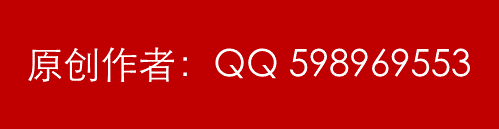 [Speaker Notes: 更多模板下载地址：http://www.pptvzaixian.com/shop/view28111.html（复制链接到浏览器打开）]
点击添加文本
点击添加标题
点击添加文本
点击添加文本
点击添加标题
点击添加文本
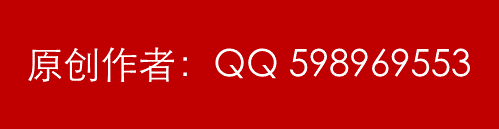 [Speaker Notes: 更多模板下载地址：http://www.pptvzaixian.com/shop/view28111.html（复制链接到浏览器打开）]
活动对提升品牌认知度的贡献程度，概括精炼言简意赅的说明分项内容
认知度
活动对提升品牌认知度的贡献程度，概括精炼言简意赅的说明分项内容
转换度
活动对提升品牌认知度的贡献程度，概括精炼言简意赅的说明分项内容
说服度
Marketing Manager
Social Marketing Team
Chief Executive
General Manager
Head of Design & Dev.
Design & Development Team
Finance Manager
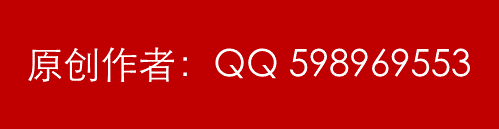 [Speaker Notes: 更多模板下载地址：http://www.pptvzaixian.com/shop/view28111.html（复制链接到浏览器打开）]
Guang Dong
consectetur adipiscing elit. Lorem ipsum dolor sit ametelit. Lorem ipsum dolor sit consectetur
Si Chuan
consectetur adipiscing elit. Lorem ipsum dolor sit ametelit. Lorem ipsum dolor sit consectetur
Zhe Jiang
consectetur adipiscing elit. Lorem ipsum dolor sit ametelit. Lorem ipsum dolor sit consectetur
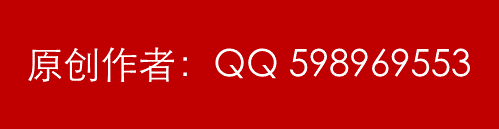 [Speaker Notes: 更多模板下载地址：http://www.pptvzaixian.com/shop/view28111.html（复制链接到浏览器打开）]
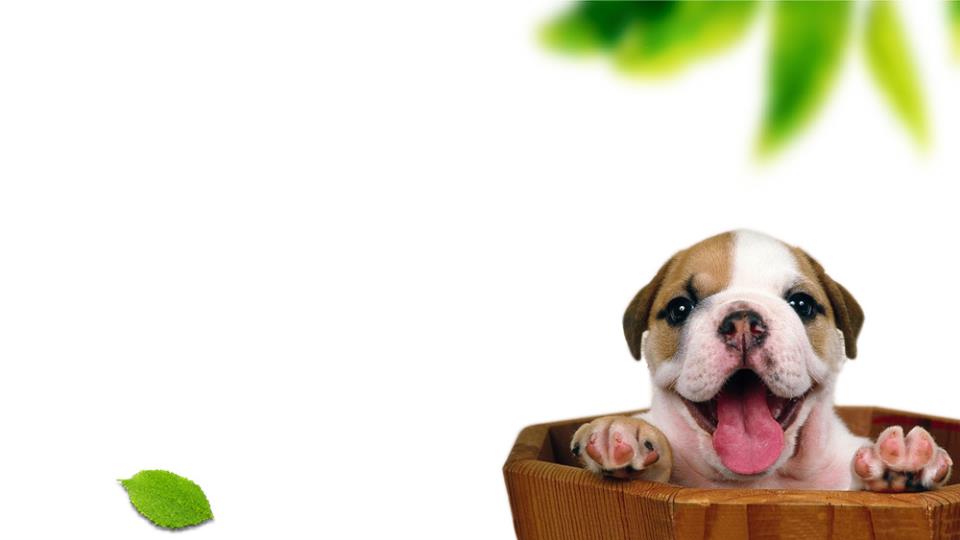 第四部分
公司介绍
04
01 点击添加相关标题文字
02 点击添加相关标题文字
PART 04
03 点击添加相关标题文字
04 点击添加相关标题文字
TOPIC HEADER HERE
We have many PowerPoint templates that has been specifically designed to help anyone that is stepping into the world of PowerPoint for the very first time.
TOPIC HEADER HERE
We have many PowerPoint templates that has been specifically designed to help anyone that is stepping into the world of PowerPoint for the very first time.
1
3
TOPIC HEADER HERE
We have many PowerPoint templates that has been specifically designed to help anyone that is stepping into the world of PowerPoint for the very first time.
TOPIC HEADER HERE
We have many PowerPoint templates that has been specifically designed to help anyone that is stepping into the world of PowerPoint for the very first time.
2
4
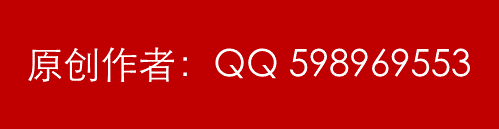 [Speaker Notes: 更多模板下载地址：http://www.pptvzaixian.com/shop/view28111.html（复制链接到浏览器打开）]
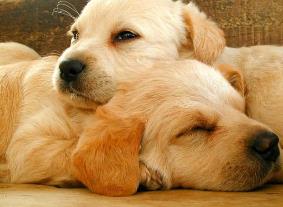 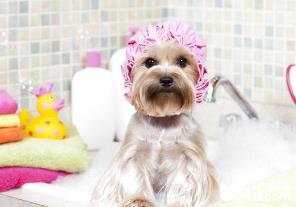 研究可行性说明
本模版所有图形线条及其相应素材均可自由编辑、改色、替换
单击此处添加文本，本模版所有图形线条及其相应素材均可自由编辑、改色、替换，建议您在展示时字体选择微软雅黑单击此处添加文本，本模版所有图形线条及其相应素材均可自由编辑、改色、替换
2014
2015
90%
50%
65%
40%
90%
50%
65%
40%
90%
70%
Lorem ipsum dolor sit amet consectetur adipiscing elit. Praesent sodales odio sit amet odio tristique quis tempus odio Lorem ipsum dolor sit amet, consectetur
Lorem ipsum dolor sit amet consectetur adipiscing elit. Praesent sodales odio sit amet odio tristique quis tempus odio Lorem ipsum dolor sit amet, consectetur
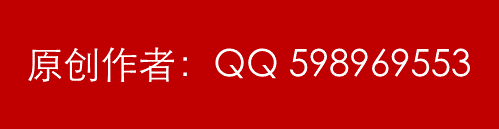 [Speaker Notes: 更多模板下载地址：http://www.pptvzaixian.com/shop/view28111.html（复制链接到浏览器打开）]
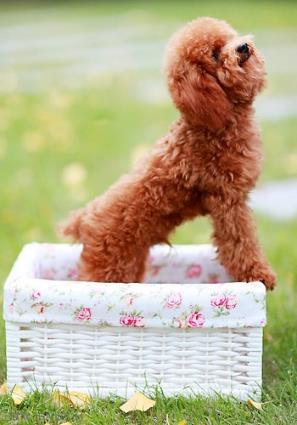 基本情况简介
点击输入简要文字内容，文字内容需概括精炼，言简意赅的说明该分项内容输入简要文字内容，文字内容需概括精炼，言简意赅的说明该分项内容。
活动开展原因
点击输入简要文字内容，文字内容需概括精炼，言简意赅的说明该分项内容输入简要文字内容，文字内容需概括精炼，言简意赅的说明该分项内容。
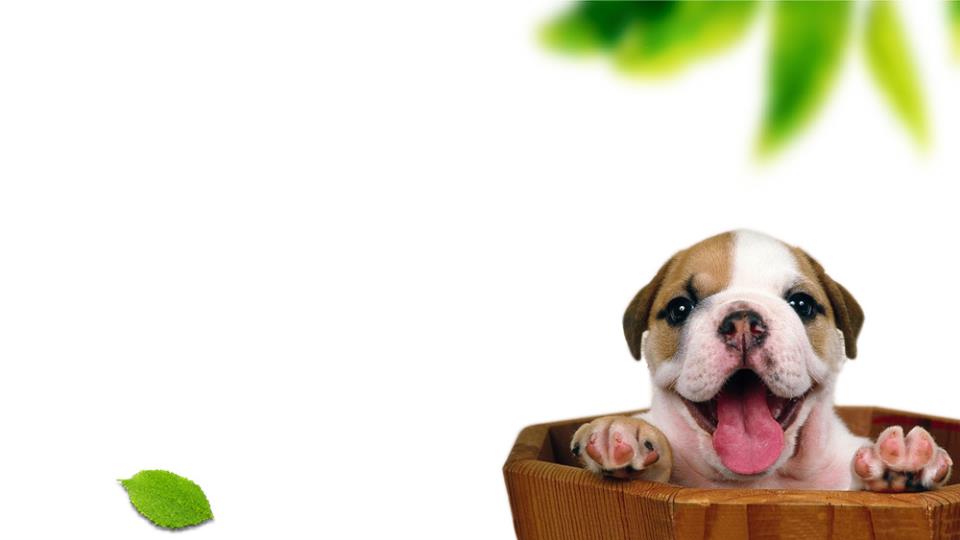 20XX
YOUR COMOANY’S NAME
演讲完毕，谢谢观看！
适用于商务总结/工作总结/工作计划
汇报人：PPT汇  时间：xx年xx月xx日